Научный совет по проблемам экологического образования                                                                 Отделения общего среднего образования                                                                                             Российской академии образования
«Базовая модель экологической культуры личности и ее реализация в условиях единого образовательного пространства»
24.10.2023
Руков. Академик РАО А.Н. Захлебный
Дзятковская Е.Н., д.б.н., профессор
ОПРЕДЕЛЕНИЯ ЭКОЛОГИЧЕСКОЙ КУЛЬТУРЫ
Более 500
–  дифференциация определений культуры
    общества и личности? 
–  объем понятия?
–  содержание понятия? 
–  включает оценку? 
–  вид / часть культуры?
НЕ СУЩЕСТВУЕТ ЕДИНОЙ ЭКОЛОГИЧЕСКОЙ
КУЛЬТУРЫ  (исторические эпохи, разные
народы, разная география
Разные времена – внимание на разных аспектах культуры
В  этой ситуации логично поставить вопрос 
о выделении 
в экологической культуре 
общества и человека инвариантов
Ключевые слова: 
культура, экологическая культурa, базовая модель экологической культуры, 
общее образование, непрерывность и преемственность. 

Объект исследования: экологическое образование в системе общего 
образования.

Предмет исследования: 
экологическая культура обучающихся как интегральный результат общего 
образования. 

Цель исследования: разработать базовую модель экологической культуры 
обучающихся, включая ее структуру, основания преемственности и 
непрерывности формирования по уровням общего образования (дошкольное, 
начальное, основное, среднее общее образование), критерии результата.
Методологическая база исследования

Междисциплинарное исследование: 
семиотический, 
аксиологический, 
деятельностный подходы 

Проблемная область – базовая модель экологической культуры

связь личности и культуры 
в историческом, 
культурологическом и 
педагогическом контексте. 

Методика философской проекции этапов развития онтологии культуры на образование. Системный  и структурно-функциональный анализ, абстрагирование и конкретизация теоретических конструктов, теоретическое моделирование, концептуализация.
философия экологии и экологического образования 
(Н. М. Мамедов; Э. В. Гирусов, И. К. Лисеев, Н. Н. Моисеев);

ядро экологической культуры общества, программирующая роль (Н.М. Мамедов)

экологическая культура личности  – С.В. Алексеев, Т.А. Бабакова, Н.Ф. Винокурова, С.Н. Глазачев, В.П. Горлачев, Н.Н. Демидова, Д.С. Ермаков … 

теория формирования экологической культуры 
С. В. Алексеев, С. Н. Глазачев, В. П. Горлачев, А. Н. Захлебный, Н. М. Мамедов; И. Т. Суравегина

Целостность любой культуры (ЭдуардТейлор)

Представления о соотношении материального и духовного (К.Маркс и Макс Вебер)

Культурно-семиотическая концепция Ю.М. Лотмана
НОВОЕ В КУЛЬТУРЕ  XXI
проблема ПРЕЕМСТВЕННОСТИ истории человечества 
  новые КУЛЬТУРНЫЕ УНИВЕРСАЛИИ  -  ценность  биосферосвместимого  развития
  возрастает роль НАУКИ и гуманистических ЦЕННОСТЕЙ  в понимании мира
  новый ОСОЗНАВАЕМЫЙ ОГРАНИЧИТЕЛЬНЫЙ фактор развития человечества, имеющий  
    универсальное значение – экологический императив. 
  усиление функции ОПЕРЕЖАЮЩЕГО ПРОГНОЗИРОВАНИЯ 
  усиление КОММУНИКАТИВНОЙ функции культуры, цифровизации
  эпоха НОВОГО ПРОСВЕЩЕНИЯ: целостное мышление, синкретичное мировоззрение, 
    ДИАЛОГ НАУКИ, МОРАЛИ, ИСКУССТВА, РЕЛИГИЙ
  кардинальное изменение принципов построения ЭТИЧЕСКИХ НОРМ 
    (не только с гуманистических, но и ЭКОЛОГИЧЕСКИХ позиций) 

       Системный характер изменений - охватывают ее ядро и все ее сферы, 
           сопровождаются изменением мировоззрения, психологии и поведения человека
Универсальная модель культуры была обнаружена во всех культурах: простых и сложных, древних и  современных.
ИНВАРИАНТЫ ДУХОВНОЙ КУЛЬТУРЫ ОБЩЕСТВА ПРЕДСТАВЛЕНЫ В ЕЕ ЯДРЕ
ЯДРО – 
система ценностей, язык, символы, нормы, идеалы, архетипы, традиции, обычаи, верования, мораль, менталитет, миропонимание
Ядро каждой культуры – это : 

 сохранение и передача идентичности социума. 
  целостность культуры, 
  неповторимый облик культуры, 
  преемственность, стабильность 
  безопасность общества.
Если ядро культуры, ее духовные инварианты, не воспроизводятся в новом поколении или заменяются, то исчезает и изменяется сама культура.
Через ядро культуры  индивидуальное входит в сферу культуры
ЭКОЛОГИЧЕСКАЯ КУЛЬТУРА В КУЛЬТУРЕ общества
 
в истории человечества существовала всегда
встроенный элемент культуры каждого общества (начиная с первобытного) 
"пронизывает" все сферы культуры 
ее изменение всегда приводило к перестройке всех сфер культуры общества
и духовная, и материальная 
"вертикальное" сечение культуры 
имеет витальный (обеспечивающий жизнь) характер
органическая часть культуры, без которой нет эффекта целостности 
    фундаментальные понятия: жизнь, человечество, природа


В.Г. Воронкова, Э.В. Гирусов, А.Ф. Лосев,  Н.Н. Моисеев, Н.М. Мамедов, 
Д.В. Соломко, С.В.  Тимофеева, А.Д. Урсул  и др.
ПОКАЗАТЕЛИ  ЭКОЛОГИЧЕСКОЙ КУЛЬТУРЫ  ЛИЧНОСТИ ?
–  экологическое сознание 
–  экологическое мировоззрение
–  экологическое мышление
–  ответственное отношение
–  экологическая грамотность 
–  глобальная компетенция
?
– когнитивный 
– эмоционально-эстетический 
– ценностно-смысловой
– деятельный
Эмпиричность.
Умозрительность. 
Содержание и объем понятий сильно варьирует 
Отсутствуют научные исследования о вкладе в экологическую культуру 
Нет доказательств  взаимосвязи между собой
Образуют ли целое – культуру личности?
Задача: определить набор «ядерных» (базовых, «узловых») элементов экологической культуры личности (при всей вариативности их индивидуальных, этнокультурных, социальных проявлений) и как в них отражается инвариантная структура экологической культуры общества (как матрицы формирования личного опыта).
БАЗОВАЯ КУЛЬТУРА ЛИЧНОСТИ – 

 – необходимый минимум общих способностей человека, его  ценностных представлений и качеств, без которых невозможна как  социализация, так и оптимальное развитие 

 – средство гармонизации  знаний, чувств, умений познания,  общения и   творческой деятельности человека на основе базовых ценностных ориентаций 

 – основа внутренней позиции личности
О.С. Газман, Е.Н. Шиянов,В.А. Сластенин, И.Ф. Исаев, А.И. Мищенко
Состав базовой культуры личности: 

 –       аксиологический (ценностный);
 –       технологический (практическая готовность к решению 
            жизненных задач и ситуаций), 
 –       личностно-творческий (самореализация личностного 
            потенциала)
отражают ядро транслируемой в образовании культуры , реализуя  преемственность культуры личности и общества
БАЗОВАЯ  МОДЕЛЬ  ЭКОЛОГИЧЕСКОЙ  КУЛЬТУРЫ  ЛИЧНОСТИ 

два центра притяжения, два полюса – 

   структура ядра экологической                          базовая культура личности   
       культуры общества
?
аксиологический  
технологический 
личностно-творческий  компоненты
язык, архетипы
ценности, мораль, нормы, 
традиции, обычаи, менталитет
идеалы, миропонимание
сознание, верования
+
семиотический 
рефлексивно-оценочный
структура ядра экологической культуры общества и структура базовой культуры личности не тождественны, их сложные отношения опосредуются сферой семиотики и личностным выбором
БАЗОВАЯ  МОДЕЛЬ ЭКОЛОГИЧЕСКОЙ КУЛЬТУРЫ  личности –
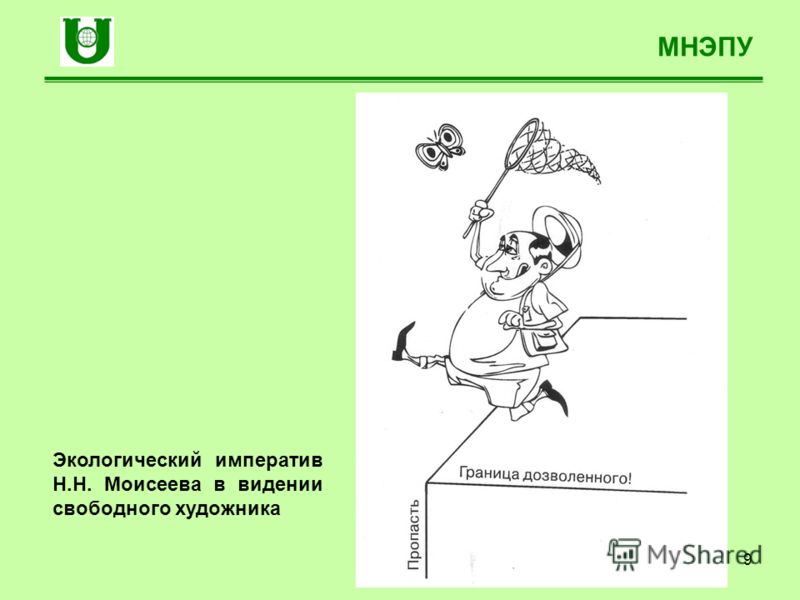 базовая модель
экологической культуры
личности
ИНВАРИАНТЫ
БАЗОВОЙ КУЛЬТУРЫ
ЛИЧНОСТИ
ИНВАРИАНТЫ
ЯДРА ЭКОЛОГИЧЕСКОЙ КУЛЬТУРЫ
ОБЩЕСТВА
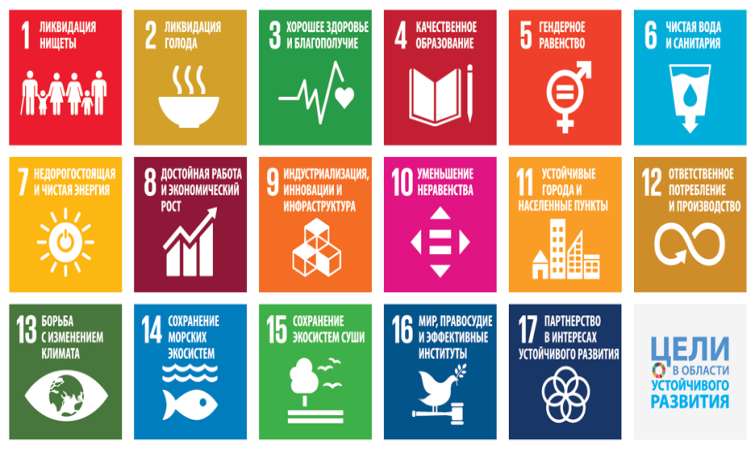 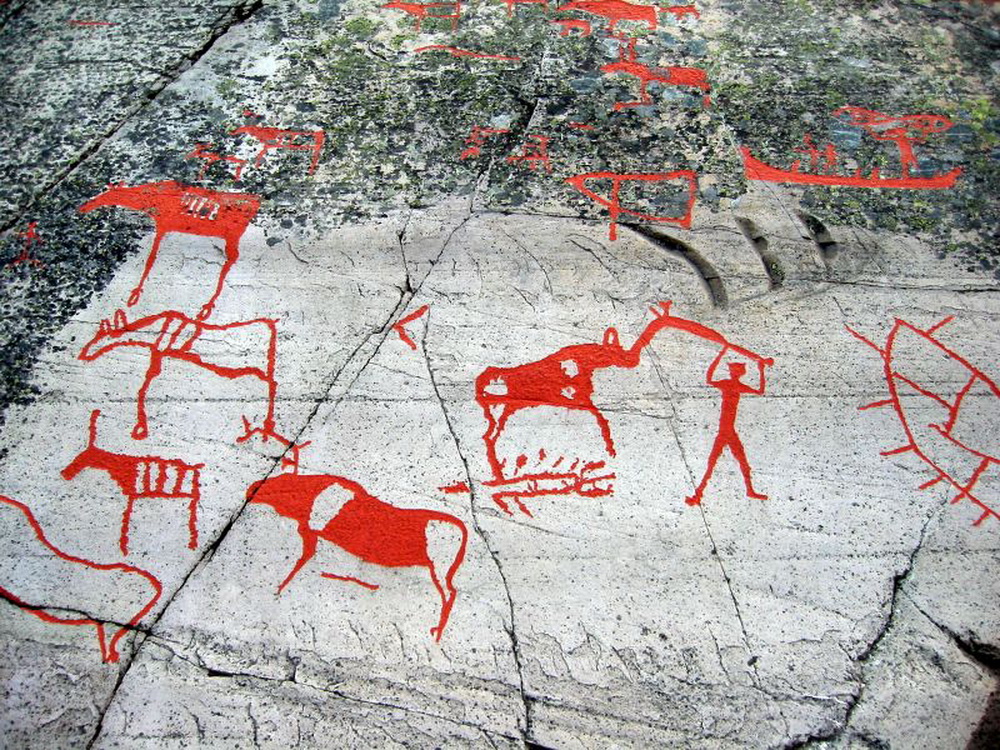 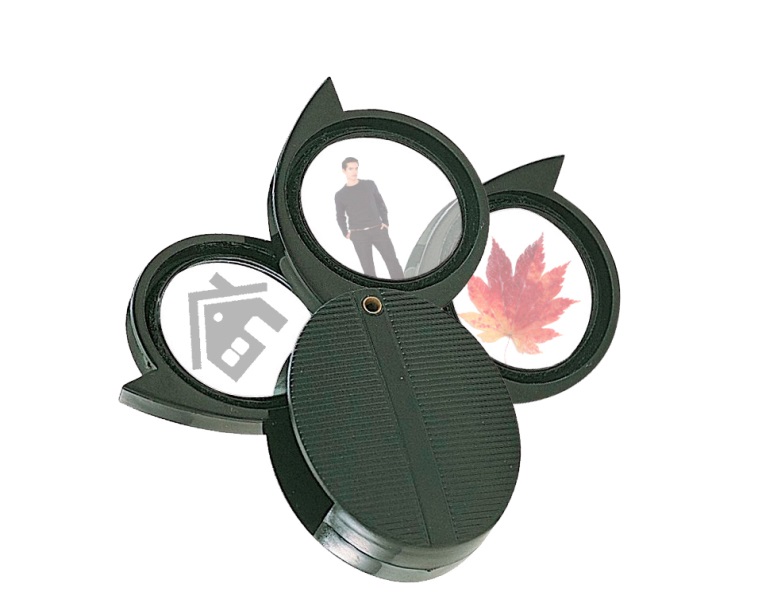 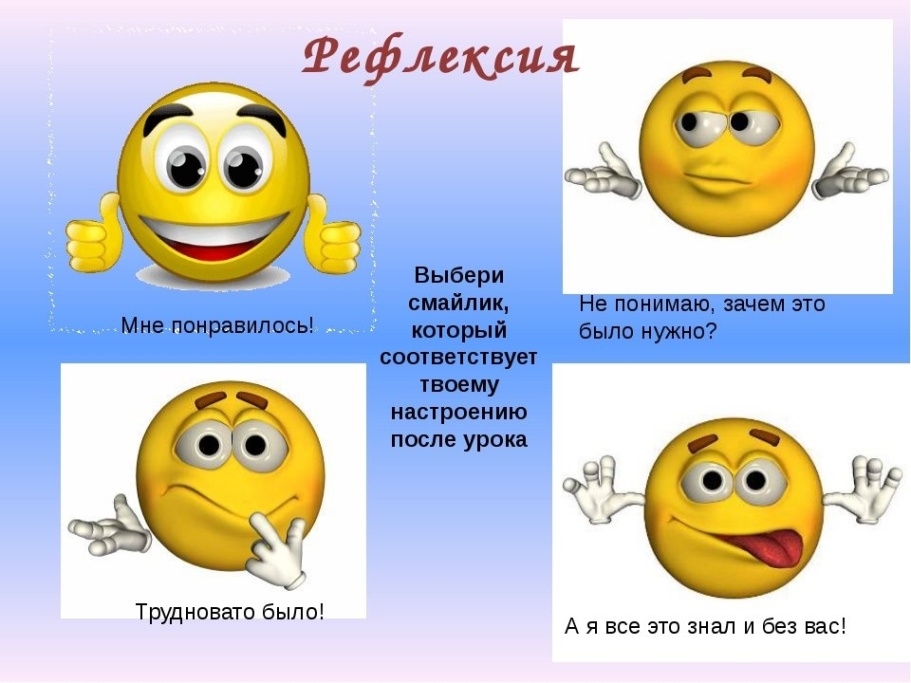 ЯЗЫК                                   ЦЕННОСТИ      МЫШЛЕНИЕ И ПОВЕДЕНИЕ  ЛИЧНОСТНО-ТВОРЧЕСКИЙ  ВЫБОР  И ОЦЕНКА
СОСТАВ  БАЗОВОЙ МОДЕЛИ ЭКОЛОГИЧЕСКОЙ КУЛЬТУРЫ ЛИЧНОСТИ

ценностный компонент, включающий базовые экологические ценности-знания, ценности-качества, ценности-отношения; экологическое мировоззрение; внутреннюю позицию личности («экологическая арифметика», по Н.Н. Моисееву);
технологический компонент экологической культуры, выполняющий функцию воспроизводства культуры, включая внутренний (экологическое мышление) и внешний план деятельности в окружающей среде; их содержание, способы, принципы, опыт; 
личностно-творческий (субъектный) компонент экологической культуры, как функция ее расширенного воспроизводства, показатель жизнеспособности личности в меняющемся мире, включая освоение новых способов деятельности и социальных ролей; способность и готовность к самоидентифицикации в культуре и культуротворчеству («изменению себя и мира») на основе осознанного применения ценностного и технологического компонентов;  
а также 
компонент рефлексивно-оценочный (решения противоречий экологического сознания: я – как часть природа и я – как часть общества); 
семиотический компонент, объединяющий все остальные компоненты базовой модели, как средство коммуникации, накопления, сохранения экологической информации, передачи социокультурных значений и личностных смыслов.
СТРУКТУРА БАЗОВОЙ МОДЕЛИ ЭКОЛОГИЧЕСКОЙ КУЛЬТУРЫ

инвариантные структурные компоненты 

- ценностный компонент 

- технологический компонент 


инвариантные функциональные компоненты  

- личностно-творческий компонент 


объединяющие их компоненты


- рефлексивно-оценочный компонент

- семиотический компонент
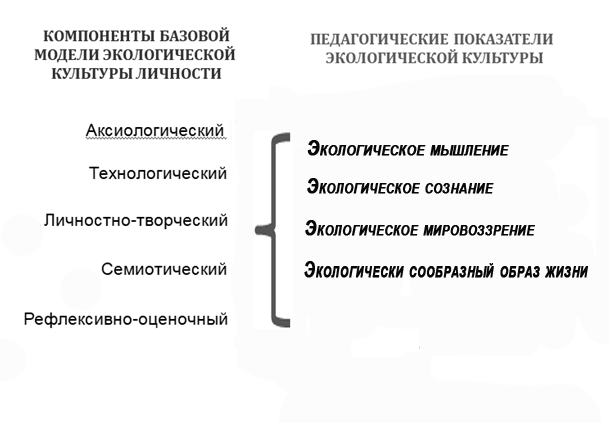 . . .
(подсистемы экологической культуры
с разным функционалом)
БАЗОВАЯ МОДЕЛЬ ЭКОЛОГИЧЕСКОЙ КУЛЬТУРЫ ЛИЧНОСТИ – это 

  система необходимых и достаточных инвариантных компонентов,
  отражение структуры ядра культуры, 
  отражение базовых ценностей.
  культурологические критерии педагогических показателей культуры,
  возможность формирования субъекта культуры, способного не только ее   
      воспроизводить, но и развивать, и развиваться, 
  основания для разработки системы мониторинга результатов общего  
      экологического образования; 
  методического обеспечения скоординированного формирования 
      экологической культуры обучающихся на  разных учебных предметах,   
      внеурочной деятельности, в воспитательной работы
Компоненты 
базовой модели
экологической культуры
Уровни (ступени)
экологической культуры
ЭКОЛОГО-КУЛЬТУРНАЯ
ГРАМОТНОСТЬ
АКСИОЛОГИЧЕСКИЙ

ТЕХНОЛОГИЧЕСКИЙ

ЛИЧНОСТНО-ТВОРЧЕСКИЙ

СЕМИОТИЧЕСКИЙ

РЕФЛЕКСИВНО-ОЦЕНОЧНЫЙ
ЭКОЛОГО-НАУЧНАЯ
ГРАМОТНОСТЬ
ЭКОЛОГИЧЕСКАЯ
ОБРАЗОВАННОСТЬ
ЭКОЛОГИЧЕСКАЯ
КОМПЕТЕНТНОСТЬ
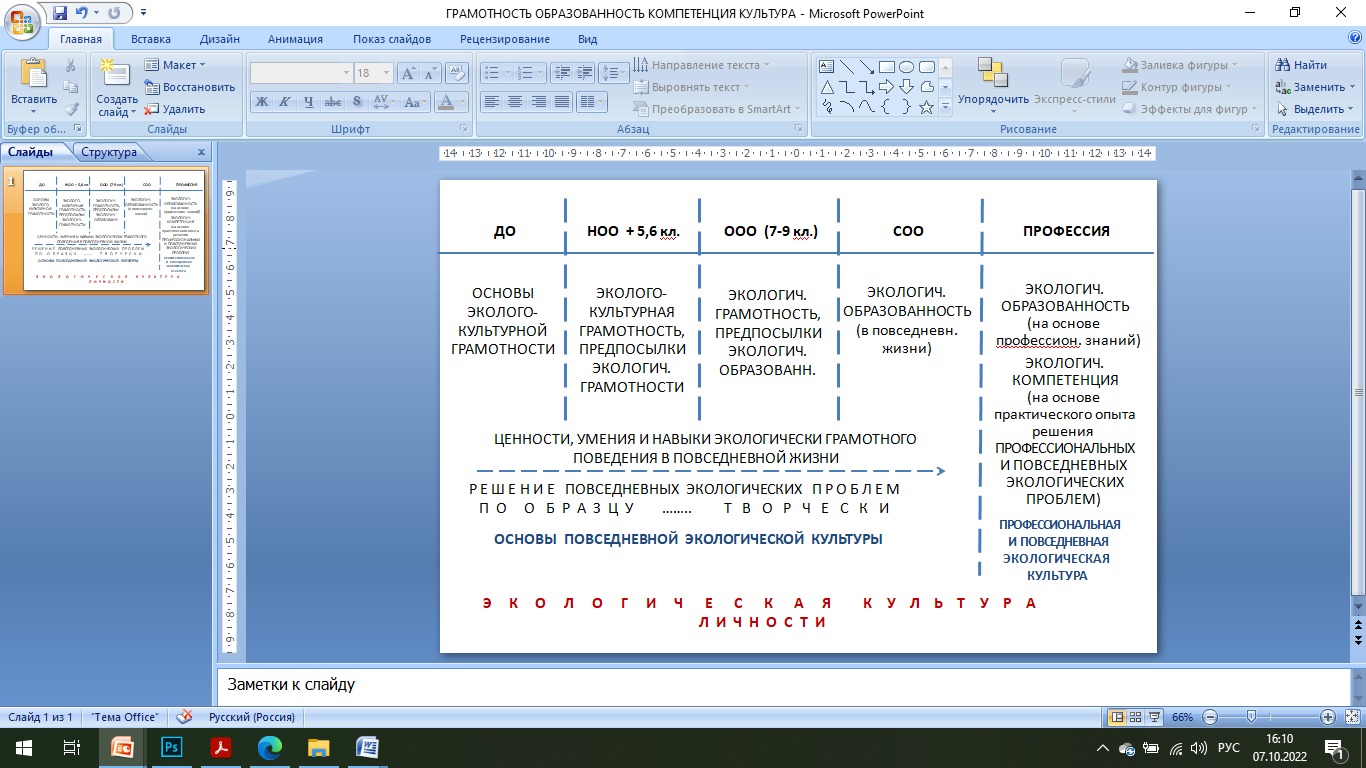 ЭКОЛОГО-КУЛЬТУРНАЯ ГРАМОТНОСТЬ – это                                     
УРОВЕНЬ ЭКОЛОГИЧЕСКОЙ КУЛЬТУРЫ, 
который включает:

знание общенациональных ценностей народов страны (природа, Родина, Русь, семья, мир, правда, знание и др.); что такое наследие человека, роль сбережения природного и культурного наследия, природного и культурного разнообразия для жизни, здоровья и безопасности каждого человека, каждого народа, каждого государства; принципов экологически грамотного поведения в окружающей среде;

умение объяснять и выражать личную значимость изучения и сохранения культурного и природного наследия своей местности; называть объекты природного и культурного наследия своей местности (государственные, региональные, личные); способы заботы о них; приводить примеры средо-сберегающего поведения героев народных сказок, мифов, легенд, художественной литературы, искусства и давать им оценку; приводить примеры личного и совместного опыта применения принципов экологически грамотного поведения в окружающей среде;

ценностное отношение к многовековому и многонациональному природному и культурному наследию россиян, экологической культуре, русскому языку, культурному опыту сбережения природного и культурного разнообразия
ФООП ДО
ФООП НОО
ФООП НОО
Новый формат представления личностных результатов – по областям воспитания Требования к личностным результатам систематизированы и конкретизированы. Личностные результаты – действия на основе системы ценностных отношений
Новый формат представления метапредметных результатов – по трем направлениям. Универсальные учебные познавательные / коммуникативные / регулятивные действия.
Требования к метапредметным результатам систематизированы и конкретизированы
Предметные результаты формулируются в деятельностной форме с акцентом на применение знаний и умений (формулируются с учетом результатов процедур оценки качества образования, определяют минимум содержания основного и среднего общего образования, систематизированы, конкретизированы).
ОТРАЖЕНИЕ ИНВАРИАНТОВ БАЗОВОЙ МОДЕЛИ ЭКОЛОГИЧЕСКОЙ КУЛЬТУРЫ ЛИЧНОСТИ 
В ДОКУМЕНТАХ ФООП (НОО-ООО-СОО)
А. Единый язык экологического образования, одинаково понимаемый в разных учебных предметах.   
Б. Ценностно-смысловые установки экологически сообразного (биосферосовместимого) поведения в окружающей среде. 
В.  Междисциплинарный, проблемный характер содержания экологического образования.
Г. Сквозной, личностно-ориентированный, характер экологического образования по формированию экологической культуры обучающихся. 
Д. Уклад образовательной организации может обеспечить единое пространство экологического обучения, воспитания и просвещения.
Спасибо за внимание!